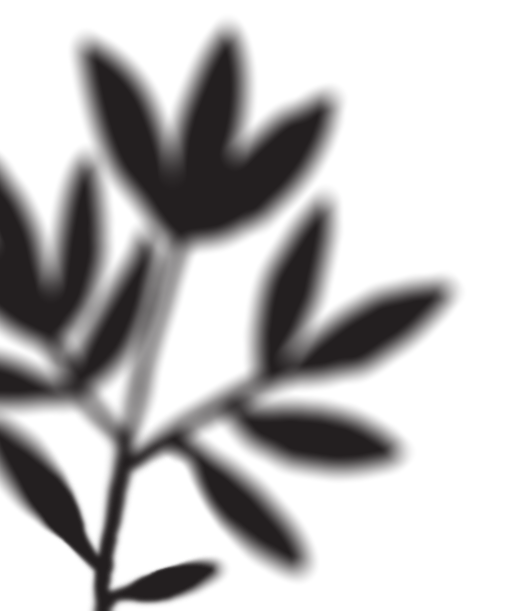 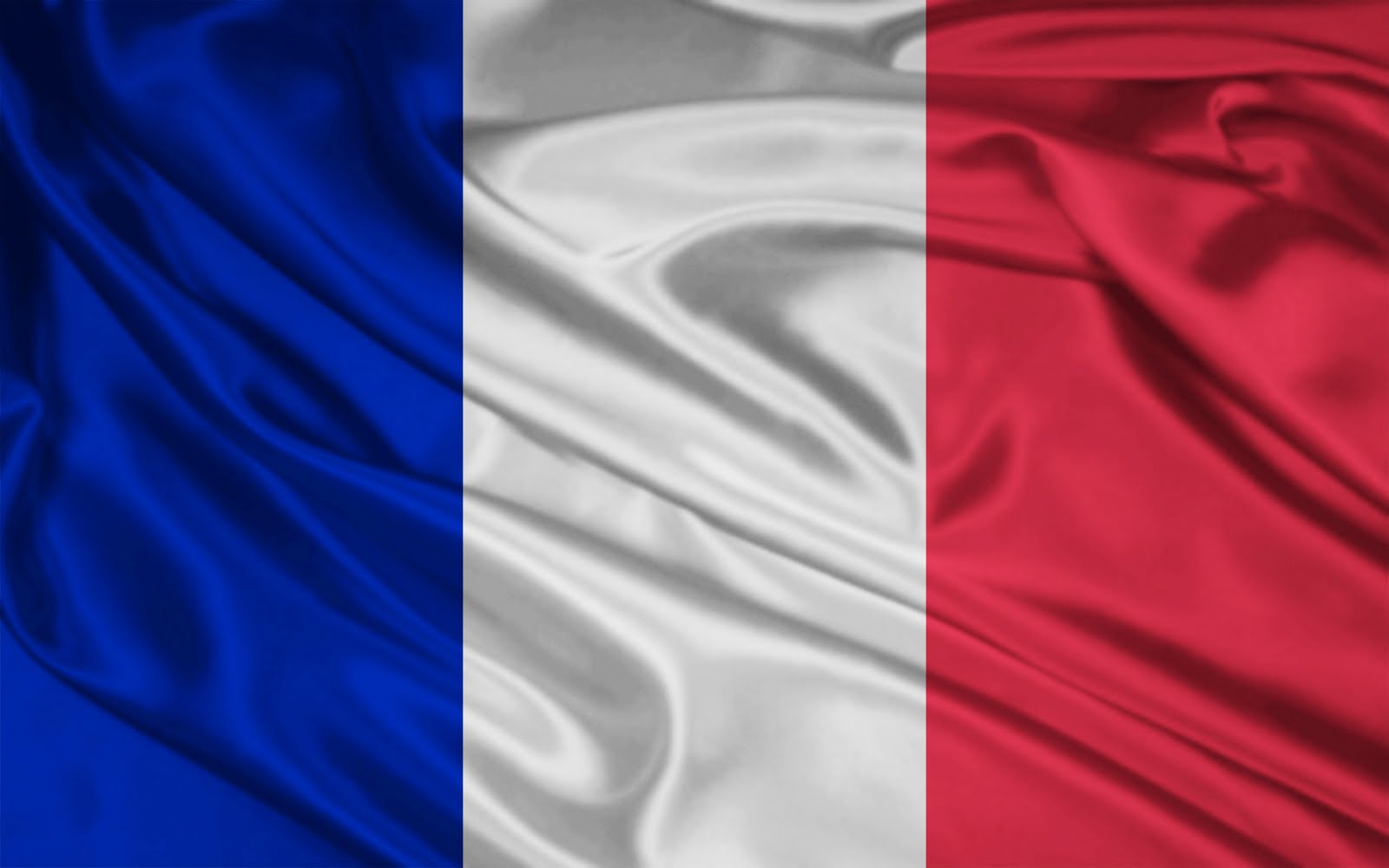 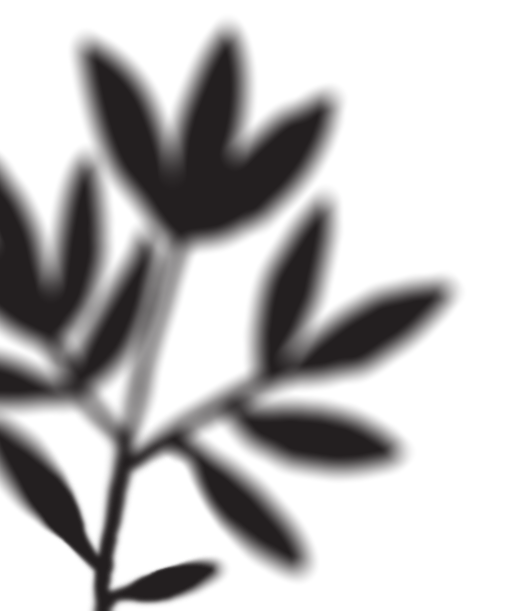 Tu parles français?
Französisch lernen am Beruflichen Gymnasium
Gute Gründe für Französisch
Weltsprache: 300 Mio. Menschen auf der ganzen Welt sprechen Französisch
Unser Nachbarland Frankreich ist ein wichtiger Handelspartner von Deutschland
Besondere Bedeutung: Zweite Sprache der Diplomatie und eine der Amtssprachen der EU 
deutsch-französische Freundschaft: reger Austausch und verschiedene Kooperationen im persönlichen, politischen, wirtschaftlichen und kulturellen Bereich (Städtepartnerschaften)
Man begegnet der französischen Kultur auf vielfältige Weise im Alltag: zum Beispiel Gastronomie, Mode, Musik, Filme und Reisen
Französisch an der Humpis-Schule
Sprachreise an die Côte d‘Azur mit Ausflügen nach Cannes, Nizza und Monaco (2019)
Exkursion zu den französischen Filmtagen in Tübingen (2021)